Vylučovanie živočíchov
BIOLÓGIA pre 8. ročník
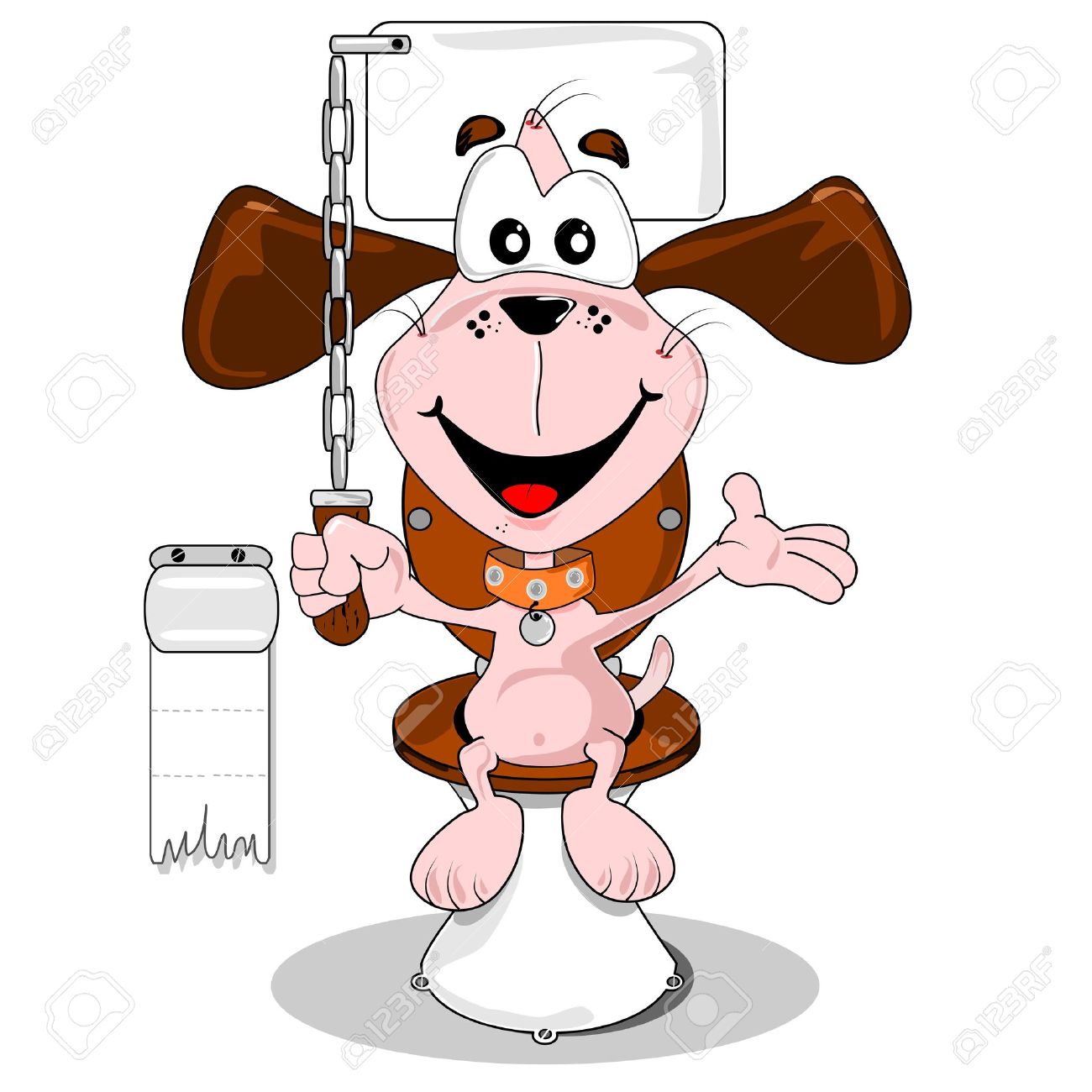 Vylučovanie
Udržuje homeostázu (stálosť vnútorného prostredia)

Odpadové látky:

Moč (obs. 95% vody, kyselinu močovu a močovinu, soľ a iné) → močovou sústavou 
Pot (obs. 99% vody, soli, kyselinu močovú, močovinu a iné) →  kožnou sústavou 
Oxid uhličitý →   dýchacou sústavou 
Stolica →  tráviacou sústavou
Vylučovanie bezstavovcov
Črievička veľká           -   vylučuje nadbytočnú vodu stiahnuteľnou vakuolou  a                                 nestrávené zvyšky bunkovým konečníkom



https://
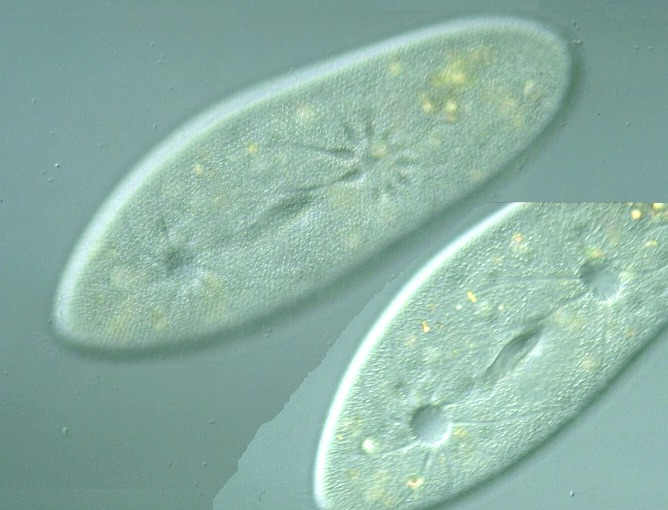 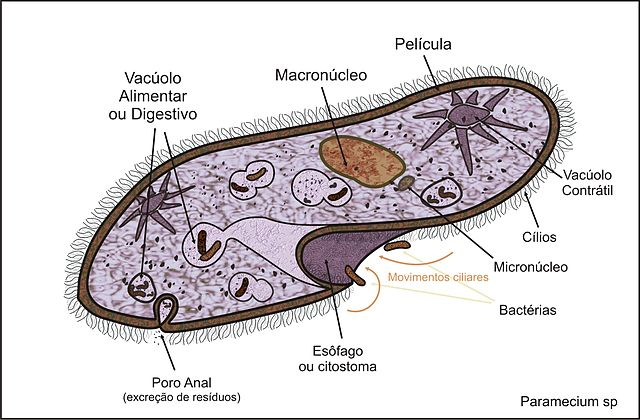 Vylučovanie črievičky
https://www.google.sk/search?q=vylu%C4%8Dovanie&tbm=isch&tbs=rimg:Catxq2asTXFPIjgFwxEgRs7MGrsc1g9uPIFstnMN23qtv1YAx3jio8kW0A9aMz9pbnP5XMBlAYn4gX5lpYbtgwXe_1SoSCQXDESBGzswaEY-xXg-HTiAKKhIJuxzWD248gWwR3G37FWhUuy4qEgm2cw3beq2_1VhEkuJ3UCYquACoSCQDHeOKjyRbQESS4ndQJiq4AKhIJD1ozP2luc_1kRcyfdXqOS43kqEglcwGUBifiBfhGetgSlN_1B-SyoSCWWlhu2DBd79EaVM0gRD0vI2&tbo=u&sa=X&ved=0ahUKEwj696i3vMvYAhWIGOwKHVZGCxUQ9C8IHw&biw=1366&bih=672&dpr=1#imgdii=BLuXRgqtfdrliM:&imgrc=uxzWD248gWyDQM:
Nezmar hnedý (zelený)
Príjmaci i vyvrhovací otvor
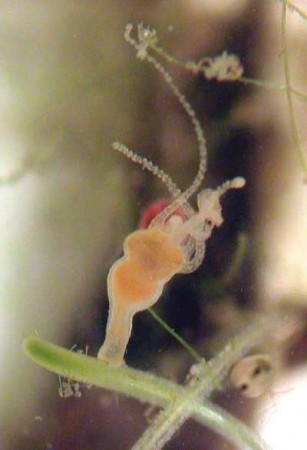 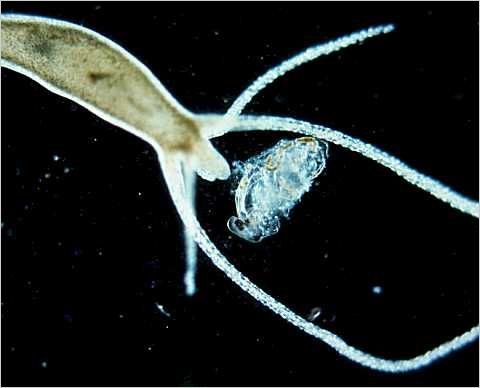 Obrúčkavce
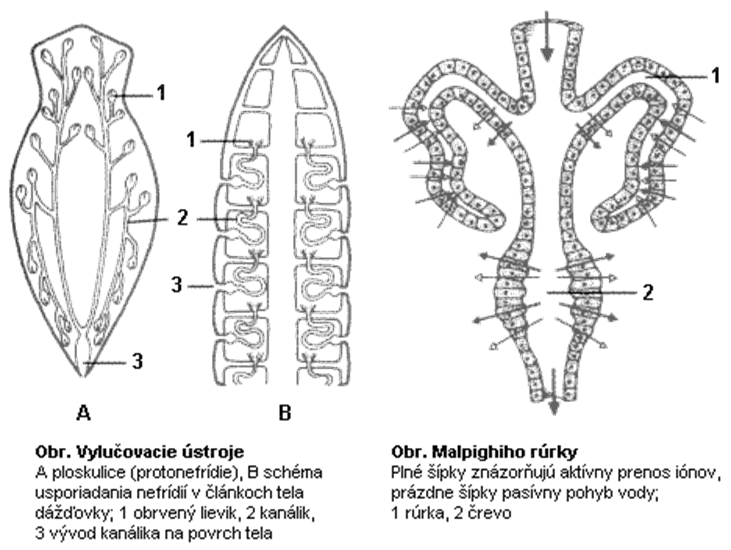 Vylučovanie pomocou lievikovitých útvarov 
 (vyúsťujú na povrch v nasledujúcom článku)
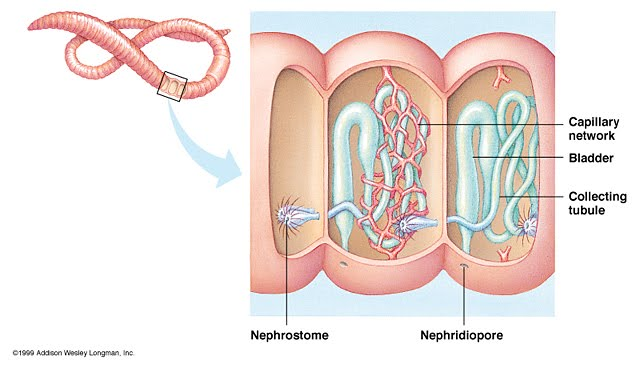 Článkonožce
Vylučujú pomocou vejárovitých rúrok (Malpighiho rúrky) – zbierajú odpad z tkanív do čreva
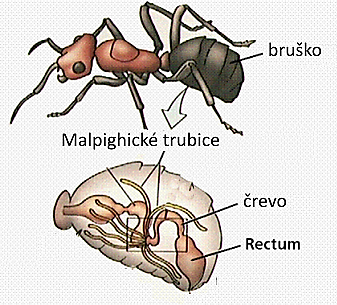 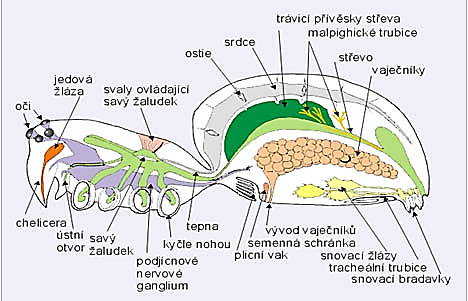 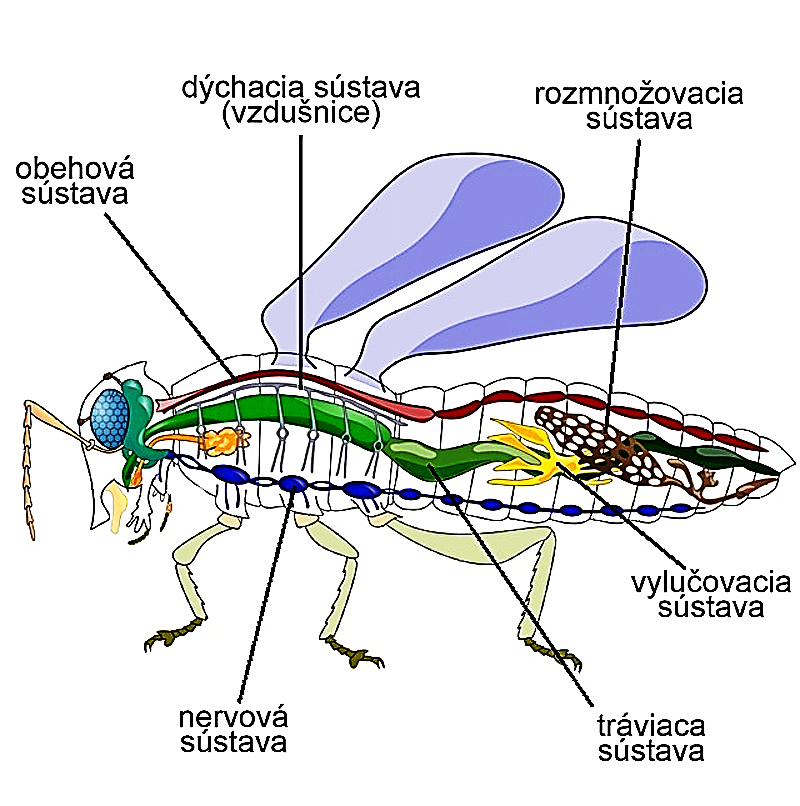 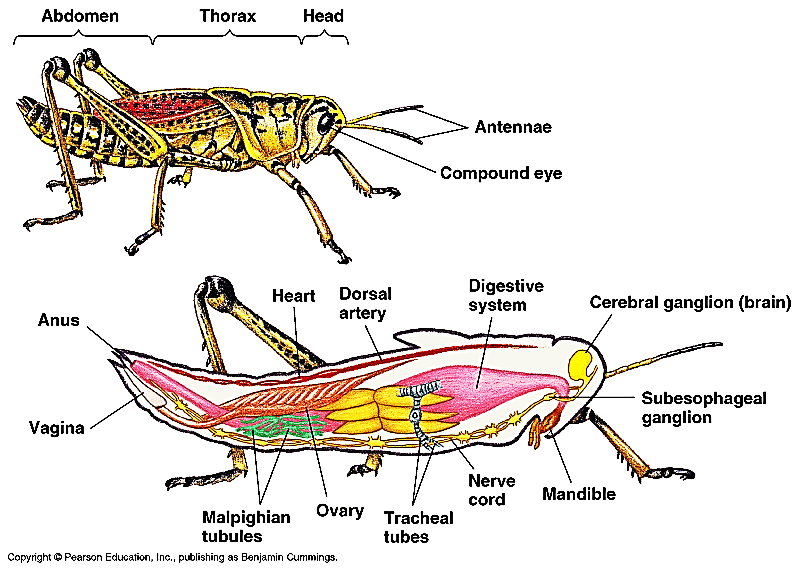 Mäkkýše
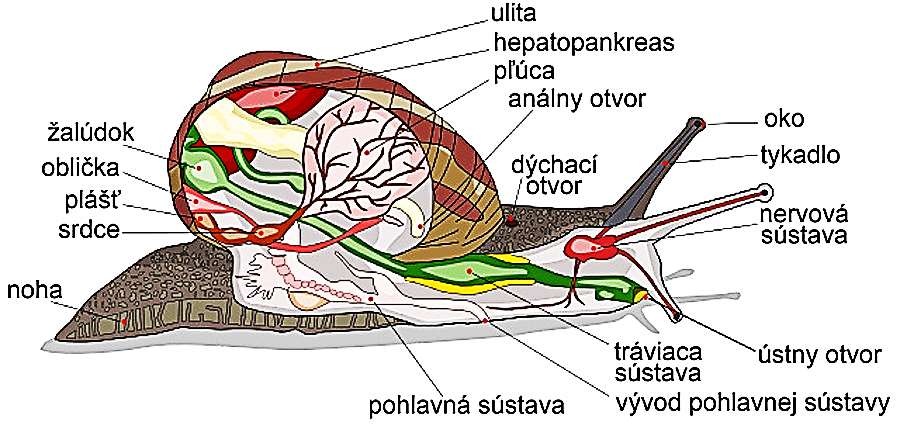 Stavovce – ryby, plazy, vtáky
Vylučujú kloakou
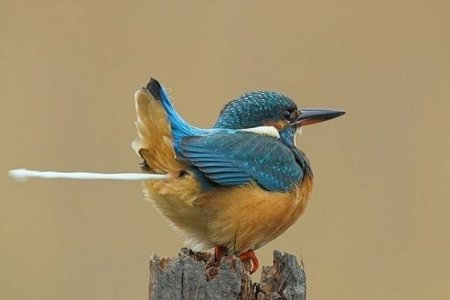 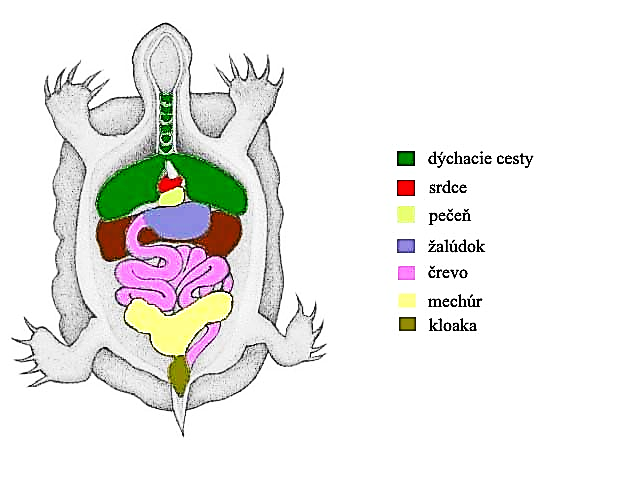 Cicavce – vylučovanie močovou sústavou
Obličku tvorí milión obličkových teliesok
OBLIČKOVÉ TELIESKO tvoria: Klbko krvných vlásočníc (glomerulus) – tu sa oddeľuje krv od moču a SÚSTAVOU KANÁLIKOV putuje krv späť do tela a moč do ZBERNÉHO KANÁLIKA
(a odtiaľ do obličkovej panvičky a von).
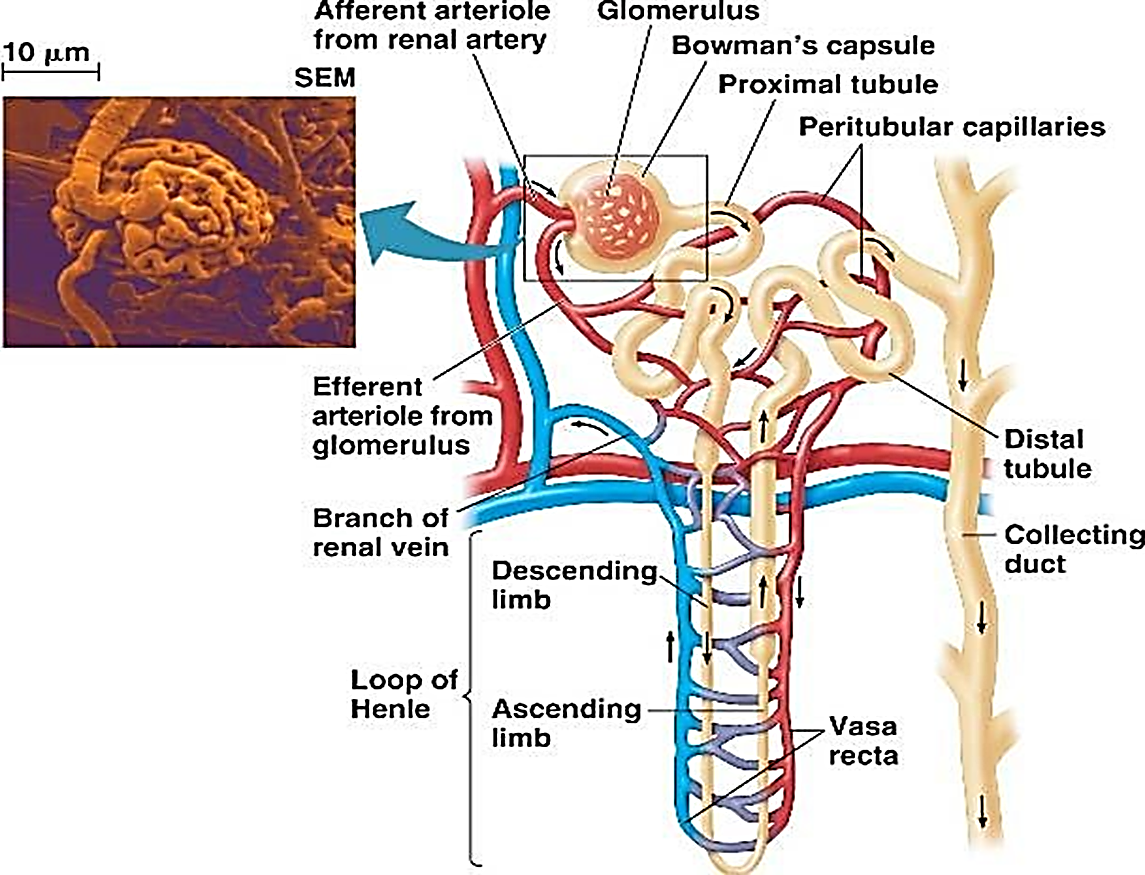 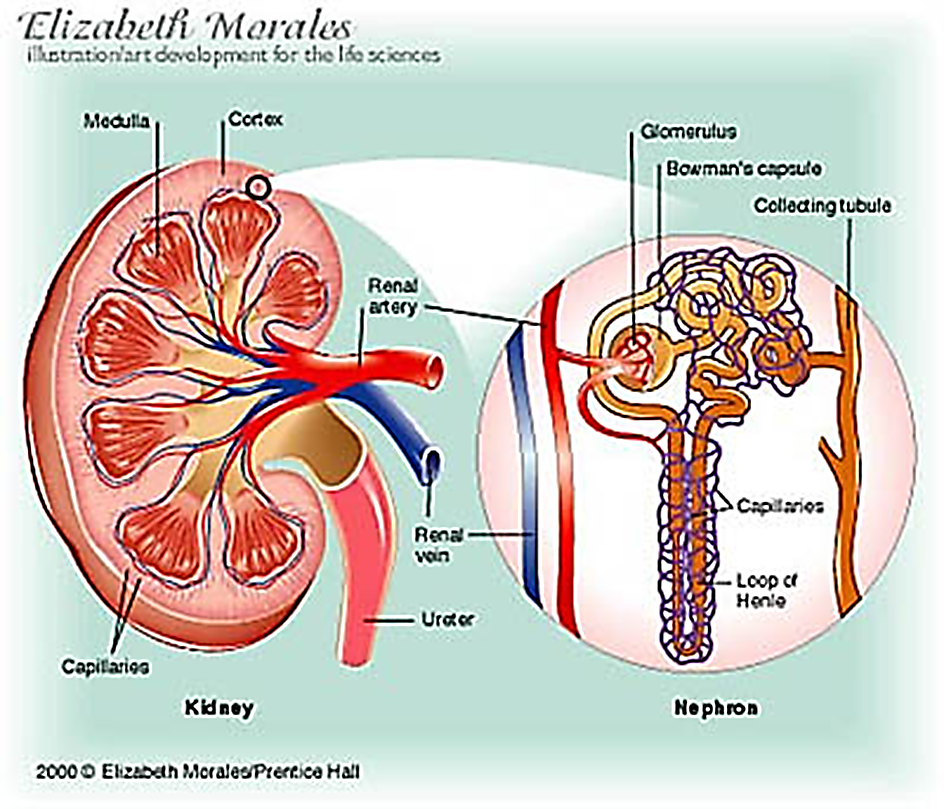